FORMAZIONE LAVORO 2023
Bando certiﬁcazione  competenze
Contributi alle imprese per  promuovere percorsi per le  competenze trasversali e  l’orientamento (pcto) e la certiﬁcazione  delle competenze.
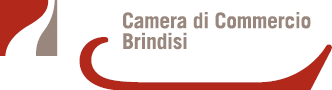 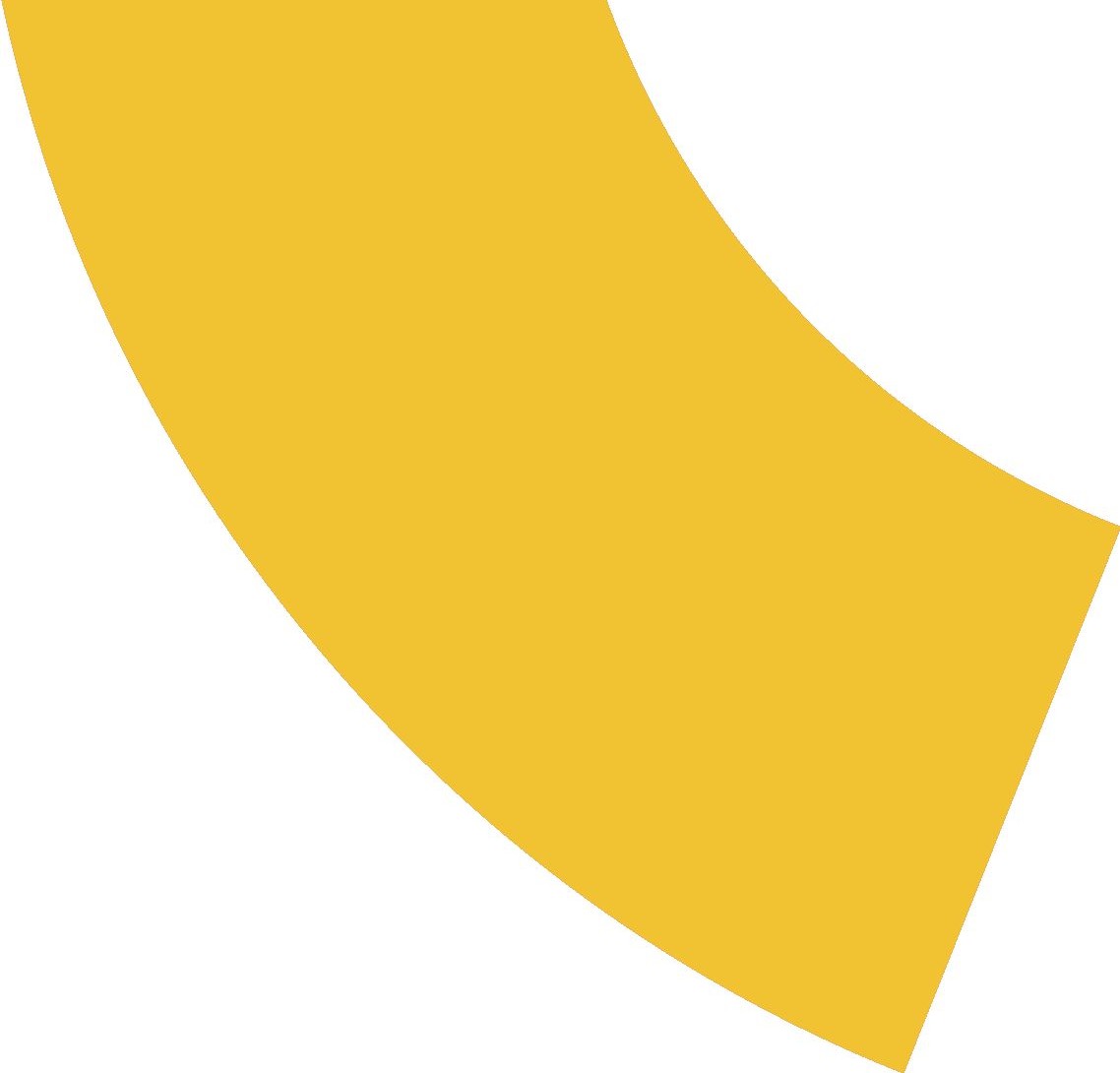 Bando Certiﬁcazione competenze 2023 - Cosa ﬁnanzia
PROGETTI FINALIZZATI ALLA:

promozione dei PCTO (percorsi per le competenze trasversali e l’orientamento - ex  alternanza scuola lavoro) ﬁnalizzati alla certiﬁcazione delle competenze degli  studenti.

DOTAZIONE FINANZIARIA : € 46.500,00


I percorsi PCTO utili per l’accesso al contributo dovranno essere realizzati negli anni  scolastici 2022-2023 e 2023-2024 (periodo 01/01/2023- 31/05/2024 )
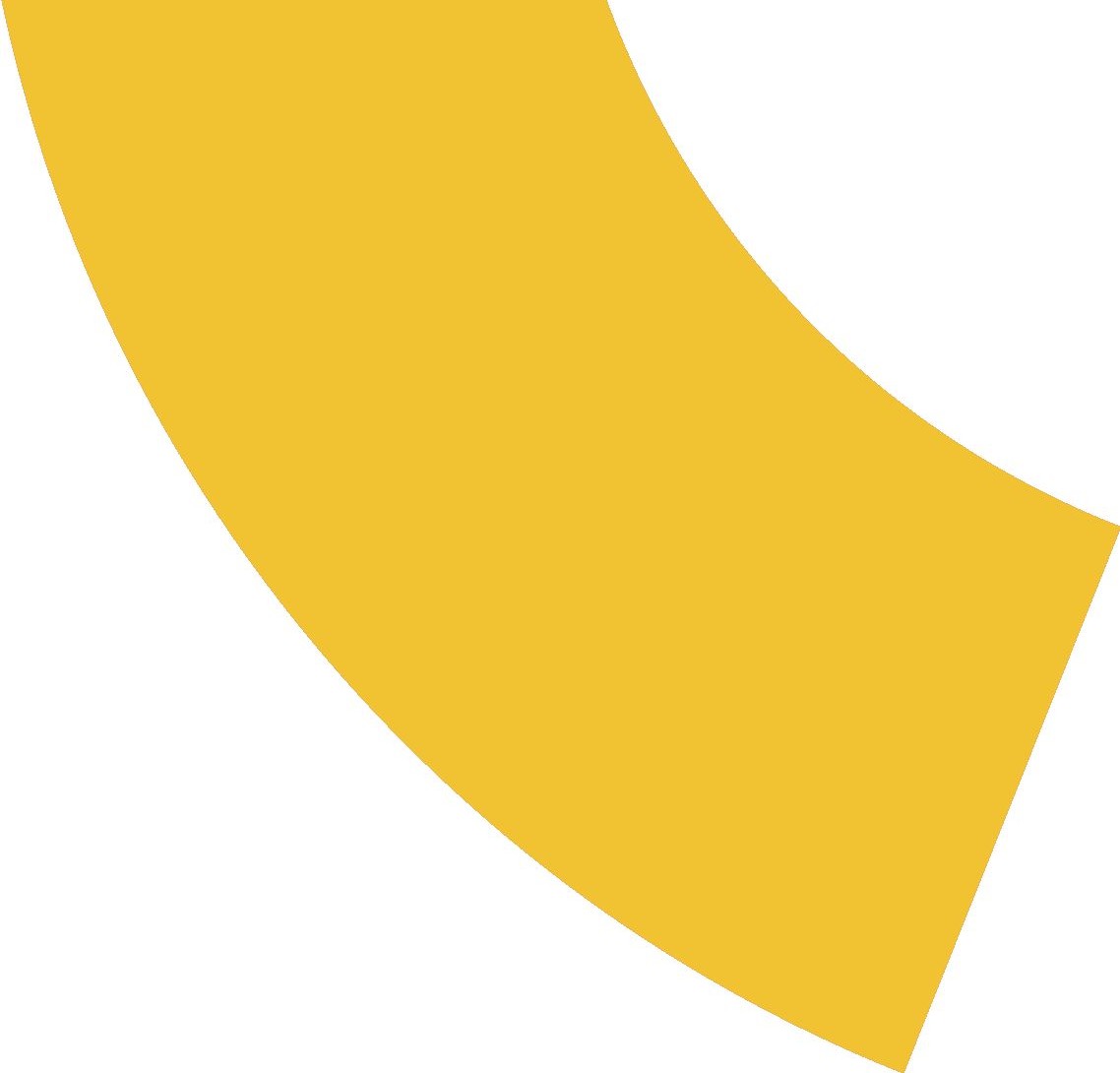 Bando Certiﬁcazione competenze 2023 – Settori coinvolti
I SETTORI COINVOLTI SULLA BASE DI ACCORDI NAZIONALI SONO: MECCATRONICA, TURISMO, MODA, AGRICOLTURA


Per la realizzazione delle attività da parte delle imprese è condizione necessaria la collaborazione con gli Istituti scolastici provinciali che abbiano formalmente aderito alla sperimentazione per la certificazione. 


Le scuole aderenti sono indicate sul sito camerale al seguente link:
https://www.br.camcom.it/servizi-e-modulistica/formazione-lavoro/azioni-realizzate-anno-2023
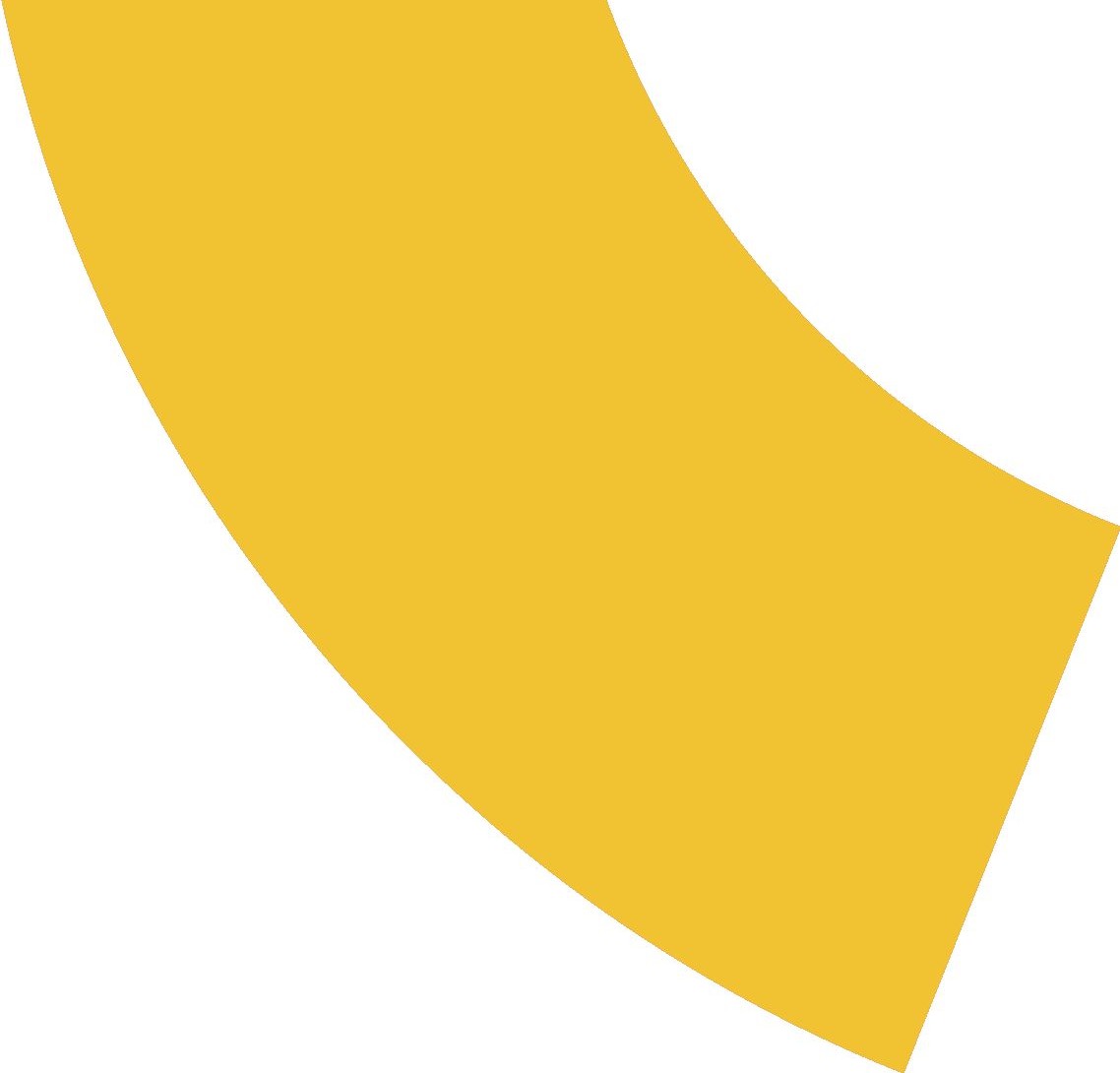 Bando Certiﬁcazione competenze 2023 - A chi è rivolto
micro piccole e medie imprese (MPMI) di tutti i settori economici aventi  sede legale nella circoscrizione territoriale della Camera di commercio di  Brindisi

attive e in regola con l’iscrizione al Registro delle Imprese
iscritte nel Registro Nazionale Alternanza Scuola-Lavoro
in regola con il pagamento del diritto annuale
non essere in stato di fallimento, liquidazione, amministrazione controllata
non avere amministratori o legali rappresentanti o soci per i quali  sussistano cause di divieto (leggi antimaﬁa)
abbiano assolto gli obblighi contributi e previdenziali e Assistenziali dovuti per legge 
siano in regola con le normative sulla salute e sicurezza sul lavoro di cui al D.lgs. 9 aprile 2008,n. 81 e successive modificazioni e integrazioni (inclusa l’integrazione del modello DUVRI per poter ospitare stage/tirocini)
non abbiano forniture in essere con la Camera di commercio di Brindisi ai sensi dell’art. 4, comma 6, del D.L. 95 del 6 luglio 2012, convertito nella L. 7 agosto 2012, n. 1356.
non abbiano già beneficiato di altri contributi pubblici a valere sui medesimi progetti PCTO
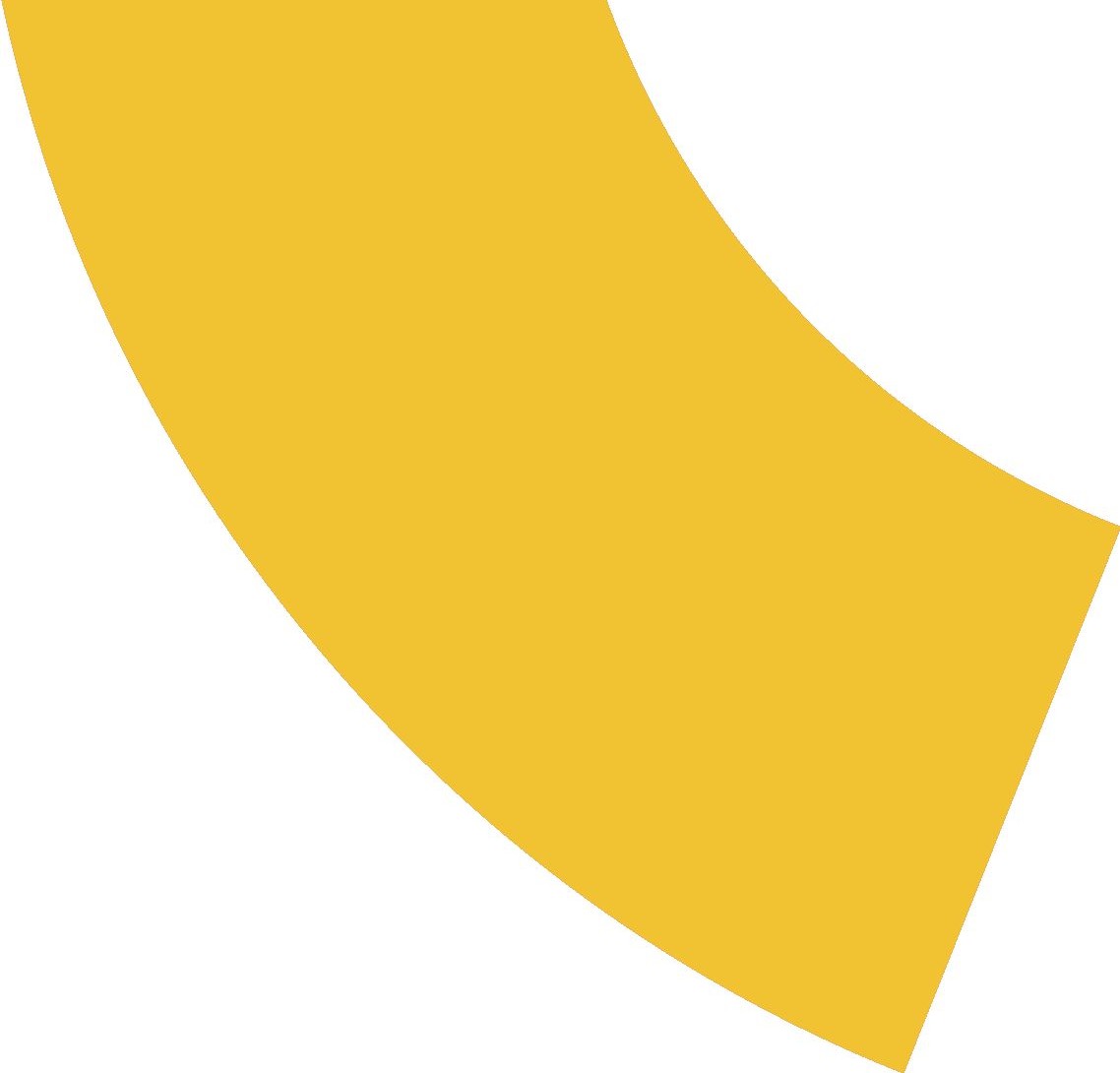 Bando Certiﬁcazione competenze 2023 – Requisiti Specifici
ISCRIZIONE AL RASL


è richiesto che l’impresa sia iscritta al RASL - Registro Nazionale per l’alternanza scuola  lavoro.

	https://scuolalavoro.registroimprese.it/rasl/home

In alternativa l’impresa puo’ presentare  apposita delega al Conservatore per l’iscrizione d’ufficio (solo per le imprese che abbiano sede legale nella provincia di Brindisi) secondo la modulistica disponibile sul sito
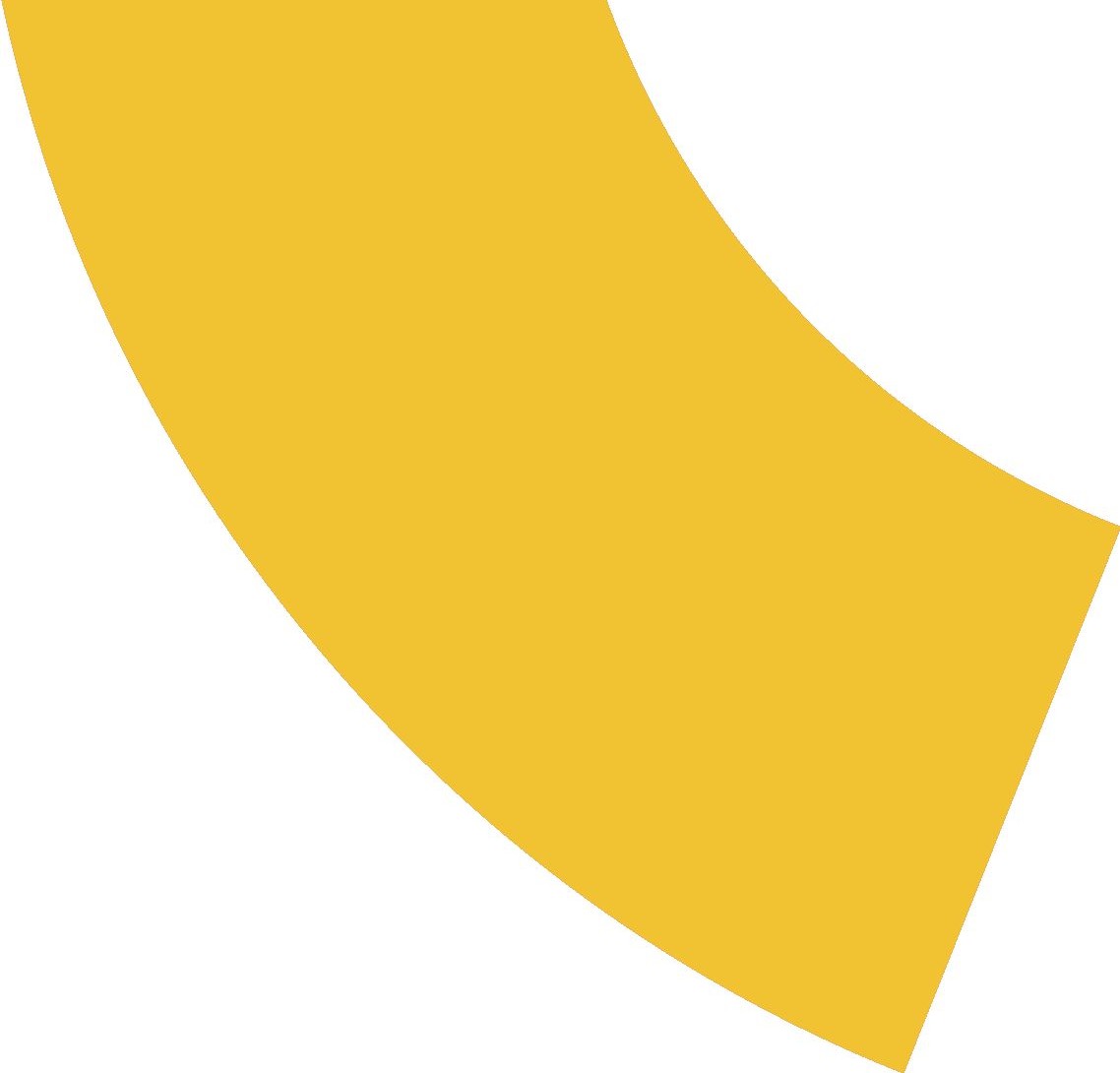 Bando Certiﬁcazione competenze 2023 - Importo del voucher
Il voucher è modulato in funzione delle ore di tutoraggio:


€ 1.000,00 per attività di tutoraggio aziendale compresa tra le 120 ore (minimo 4 settimane) e le 180 ore (minimo 6 settimane), in caso di uno studente accolto in PCTO nel periodo:01/01/2023- 31/05/2024; nel caso di accoglimento di due o più studenti la misura del contributo è incrementata di €. 500,00;
 € 1.500,00 per attività di tutoraggio aziendale compresa tra le 181 ore (minimo 6 settimane) e le 240 ore (minimo 8 settimane), in caso di uno studente accolto in PCTO nel periodo:01/01/2023 - 31/05/2024; nel caso di accoglimento di due o più studenti la misura del contributo è incrementata di €. 500,00;
 € 2.000,00 per attività di tutoraggio aziendale superiore alle 240 ore (oltre le 8 settimane) in caso di uno studente accolto in PCTO nel periodo: 01/01/2023 - 31/05/2024; nel caso di accoglimento di due o più studenti la misura del contributo è incrementata di €. 500,00;
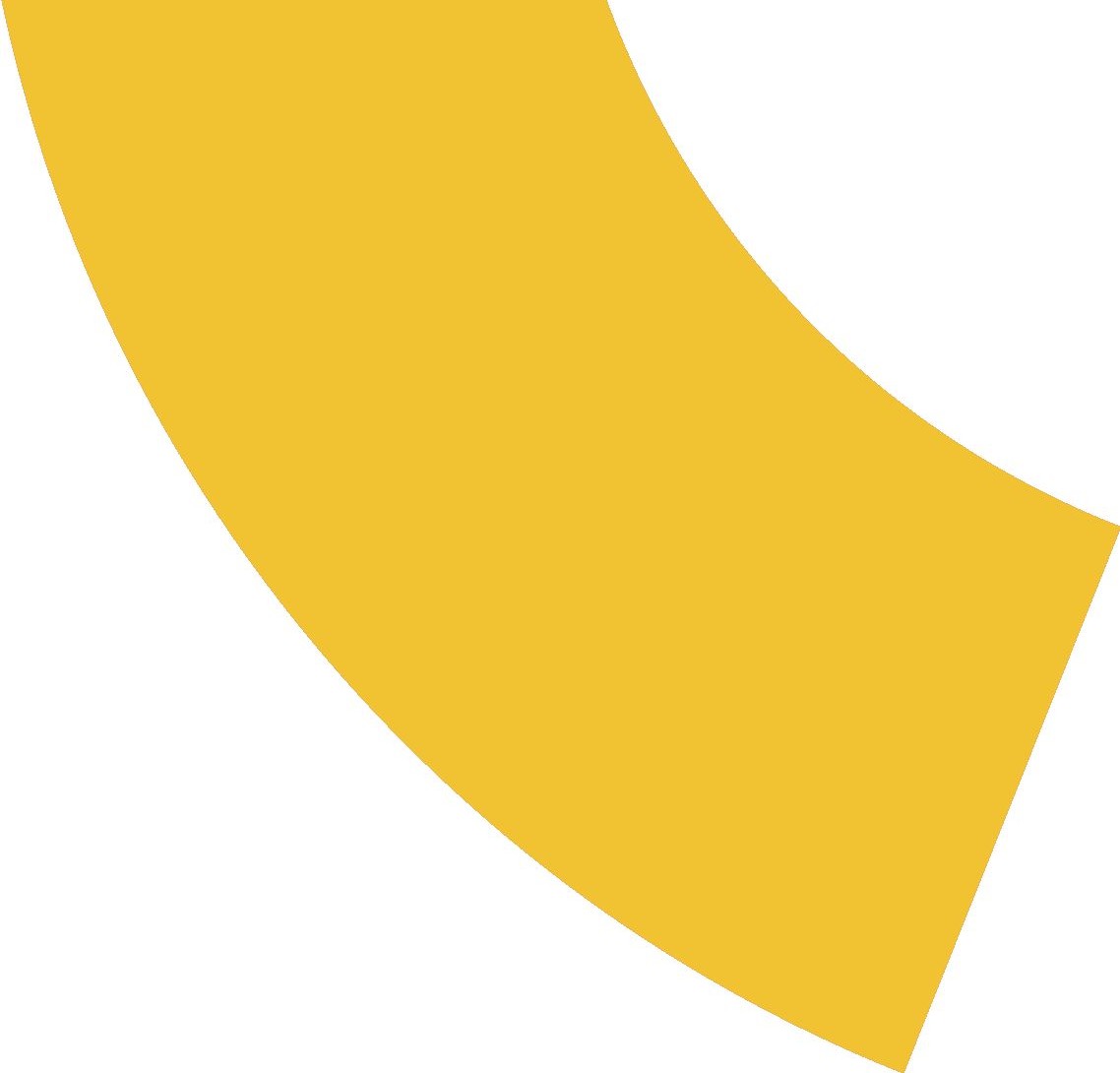 Bando Certiﬁcazione competenze 2023 - Importo del voucher
Il contributo non è correlato a spese sostenute ma esclusivamente all’attività  svolta a favore degli studenti della scuola secondaria di secondo grado per la  realizzazione di un percorso di pcto.
PREMIALITÀ AGGIUNTIVE
nel caso di inserimento in azienda di uno o più studenti diversamente abili (certificazione ai sensi della Legge 104/92) saranno riconosciuti ulteriori € 200,00;
alle imprese in possesso del rating di legalità verrà riconosciuta una premialità aggiuntiva pari a € 200,00 nell'ambito della riserva stabilita dall’art. 7 del bando

RITENUTA D’ACCONTO
ritenuta d’acconto del 4 %  applicata sui voucher erogati
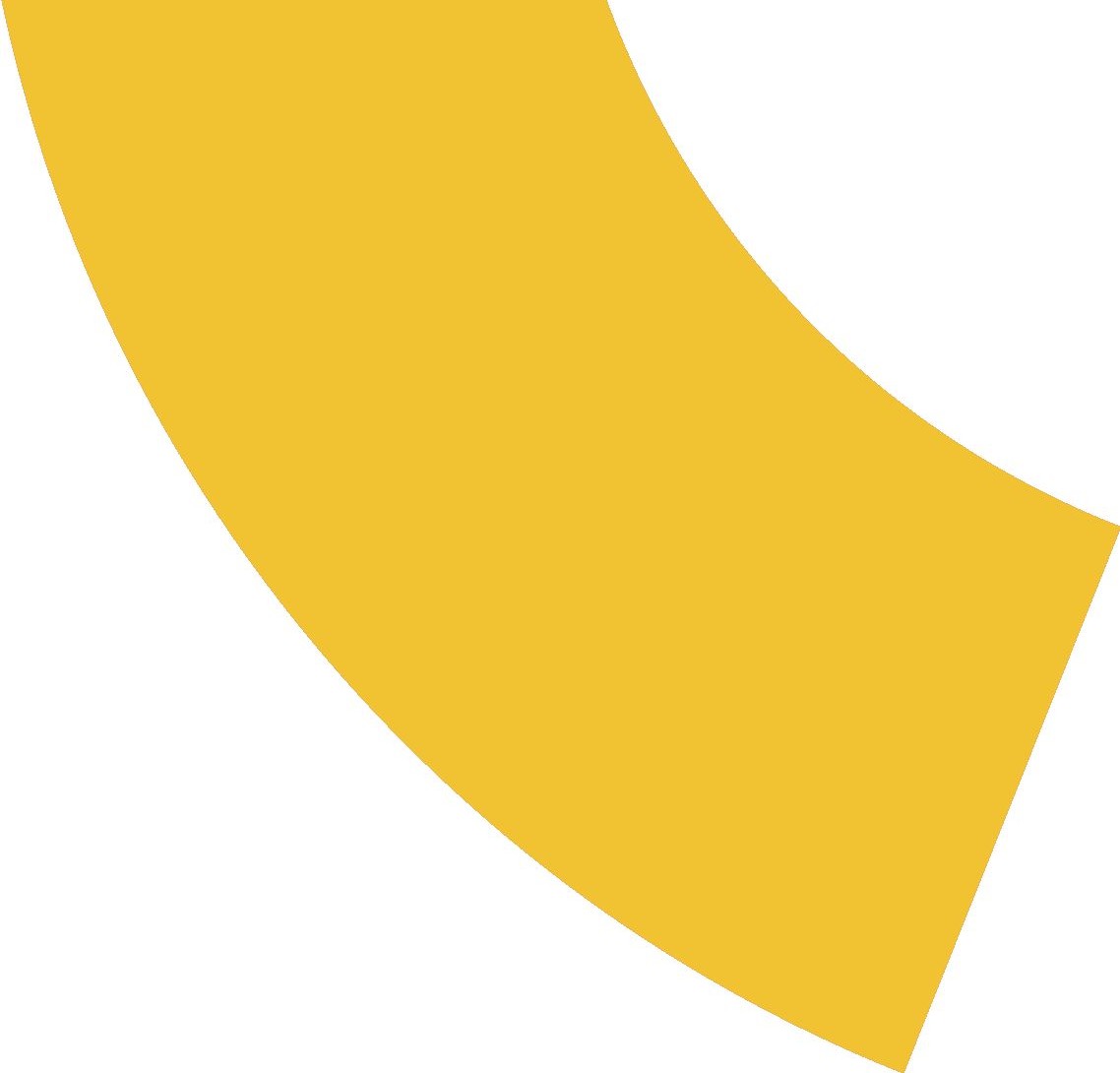 Bando Certiﬁcazione competenze 2023 - Come partecipare
Data di apertura del bando:
dalle ore 09:00 del 25/10/2023 ﬁno alle ore 21:00 del 27/11/2023.

Si terrà conto dell’ordine cronologico di ricezione delle domande. Al  raggiungimento di richieste di contributi superiori alla dotazione ﬁnanziaria  sarà possibile la chiusura anticipata del bando.

Leggere attentamente il bando e le sue ﬁnalità
Compilare la modulistica
Effettuare l’iscrizione al Registro Nazionale per l'alternanza scuola lavoro  (se non già effettuata)
Inserire la domanda sul portale Web Telemaco
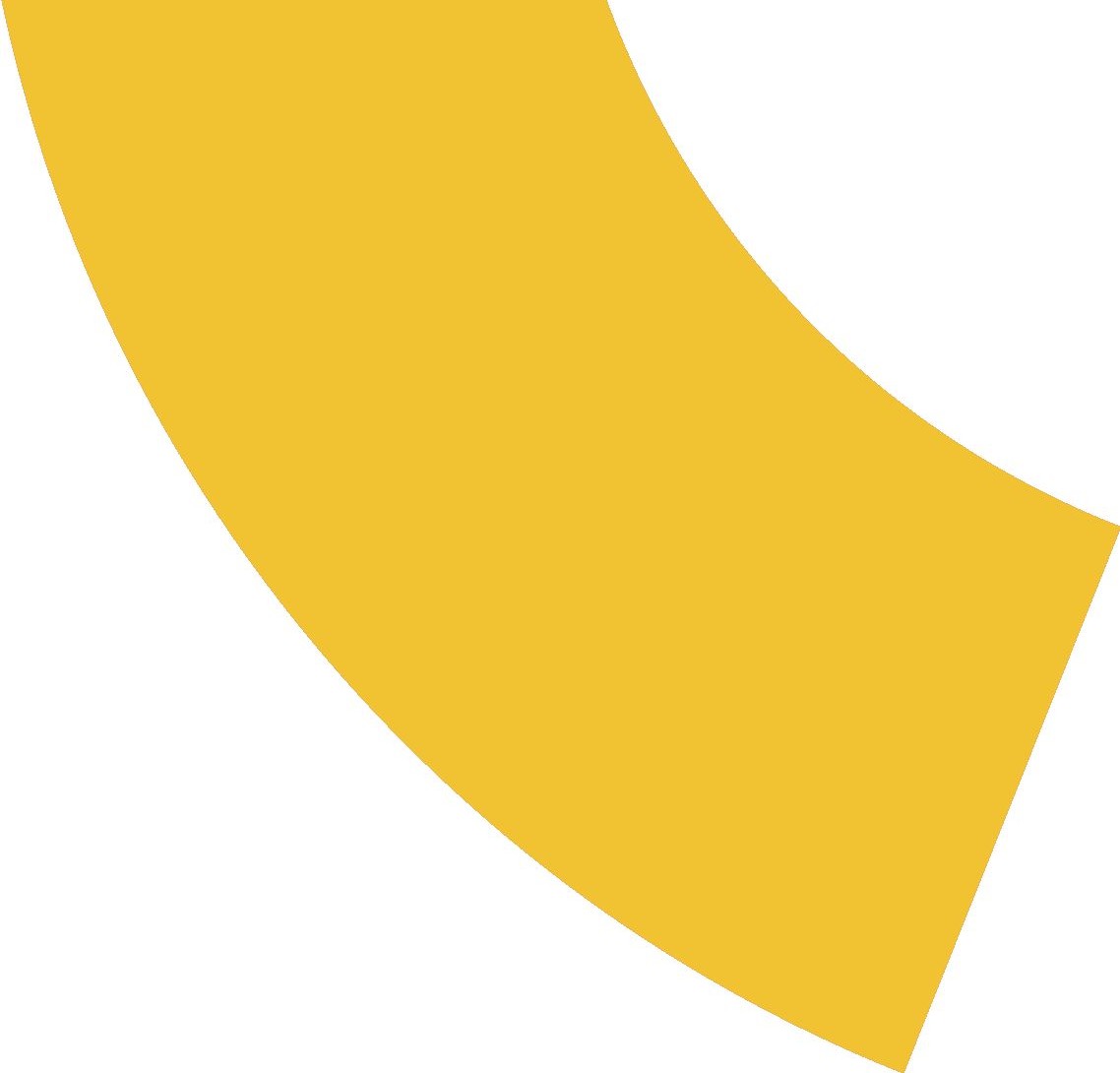 Bando Certiﬁcazione competenze 2023 – Modalita’ invio della domanda
La richiesta di voucher deve essere trasmessa esclusivamente  tramite Web Telemaco, saranno automaticamente escluse le  domande inviate prima e dopo tali termini.
Per maggiori informazioni sull'invio telematico della domanda  
• consulta la guida: Webtelemaco-istruzioni tecniche caricamento 
• Partecipa al  Corso gratuito sulla Pratica Telematica dei Contributi alle Imprese in modalità e-learning (Infocamere) - accesso con registrazione 
• Richiedi l’assistenza per registrazione WebTelemaco e compilazione della pratica telematica Supporto di Infocamere sul sito https://registroimprese.infocamere.it/web/guest/assistenza oppure al numero 049 2015215, dal lunedì al venerdì dalle ore 8.30 alle ore 18.30
Bando Certiﬁcazione competenze 2023 – Documentazione per la presentazione della domanda
MODELLO BASE
GENERATO DA TELEMACO
ﬁrmato digitalmente dal legale rappresentante dell’impresa
partecipante o dal soggetto delegato
EVENTUALE MODULO DI  PROCURA DELL’INTERMEDIARIO
COMPILATO DALL’IMPRESA O DAL DELEGATO
ﬁrmato digitalmente dal legale rappresentante dell’impresa  e dal soggetto delegato
MODULO DI DOMANDA
COMPILATO DALL’IMPRESA
ﬁrmato 
dal legale rappresentante dell’impresa partecipante
CONVENZIONE
stipulata tra l’Istituto scolastico e l’impresa
ATTESTAZIONE PAGAMENTO IMPOSTA DI BOLLO
EVENTUALE  DICHIARAZIONE RATING DI LEGALITA’
COMPILATO DALL’IMPRESA O DAL DELEGATO
ﬁrmato digitalmente dal legale rappresentante dell’impresa
EVENTUALE FOTOCOPIA DOCUMENTO D’IDENTITA’
Nell’ipotesi di firma non digitale  della domanda
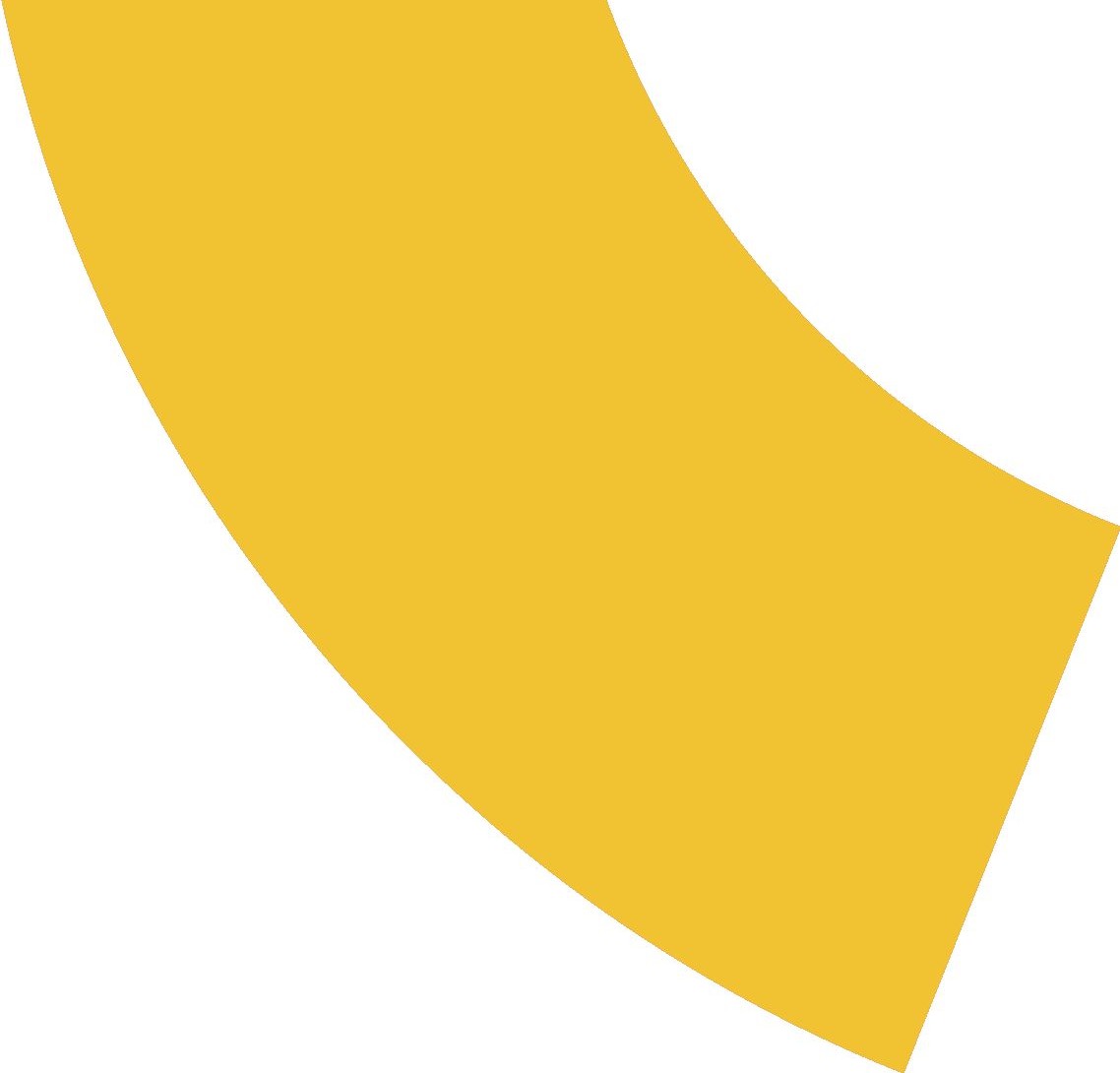 Bando Certiﬁcazione competenze 2023 - Invio della Rendicontazione
L’erogazione del voucher sarà subordinata alla verifica delle condizioni previste e avverrà solo dopo l’invio della rendicontazione, da parte dell’impresa beneficiaria mediante pratica telematica analoga alla richiesta di contributo. 

Il termine ultimo per l’invio della rendicontazione è il 07/06/2024 ore 21:00.
Bando Certiﬁcazione competenze 2023 – Documentazione per la rendicontazione
MODELLO BASE
GENERATO DA TELEMACO
ﬁrmato digitalmente dal legale rappresentante dell’impresa
partecipante o dal soggetto delegato
DICHIARAZIONE
dell’ istituto scolastico comprovante il completamento del periodo PCTO ed il numero di ore DEL PCTO
EVENTUALE FOTOCOPIA DOCUMENTO D’IDENTITA’
Nell’ipotesi di firma non digitale  della domanda
MODULO DI  RENDICONTAZIONE
COMPILATO DALL’IMPRESA
ﬁrmato 
dal legale rappresentante dell’impresa partecipante
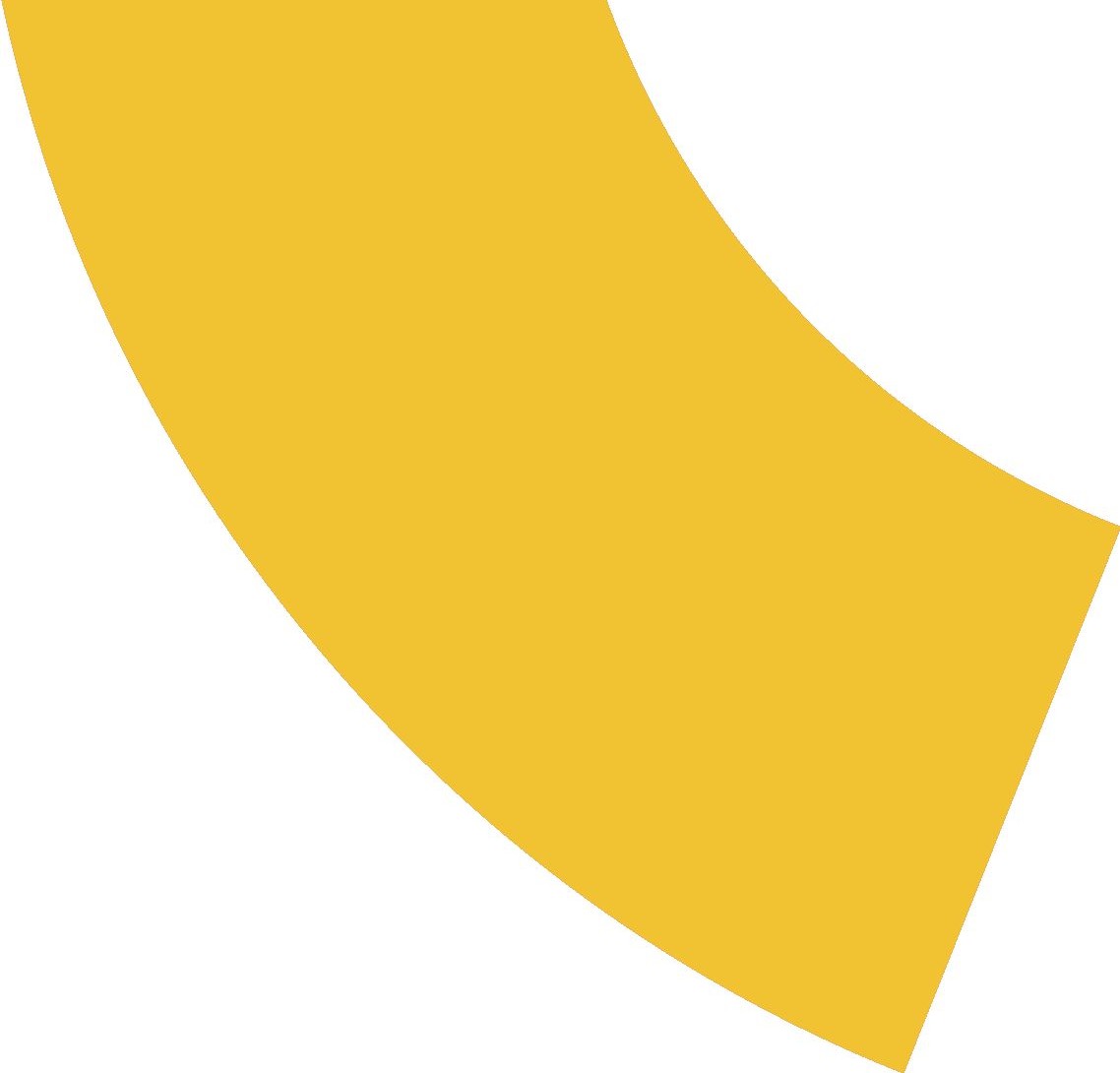 Bando Certiﬁcazione competenze 2023 – Documentazione per la Rendicontazione
Entro la medesima data l’impresa dovrà caricare in modalità on line sul portale https://certificacompetenze.unioncamere.it:
 
➢ il progetto formativo PCTO con l’istituto scolastico 
➢ scheda delle evidenze osservabili 
➢ foglio firma attestante le ore effettivamente svolte dallo studente presso la sede aziendale 
➢ attestato di partecipazione/digital badge del tutor aziendale al corso di formazione sulle attività oggetto del progetto di certificazione delle competenze in PCTO rilasciato dal sistema camerale.
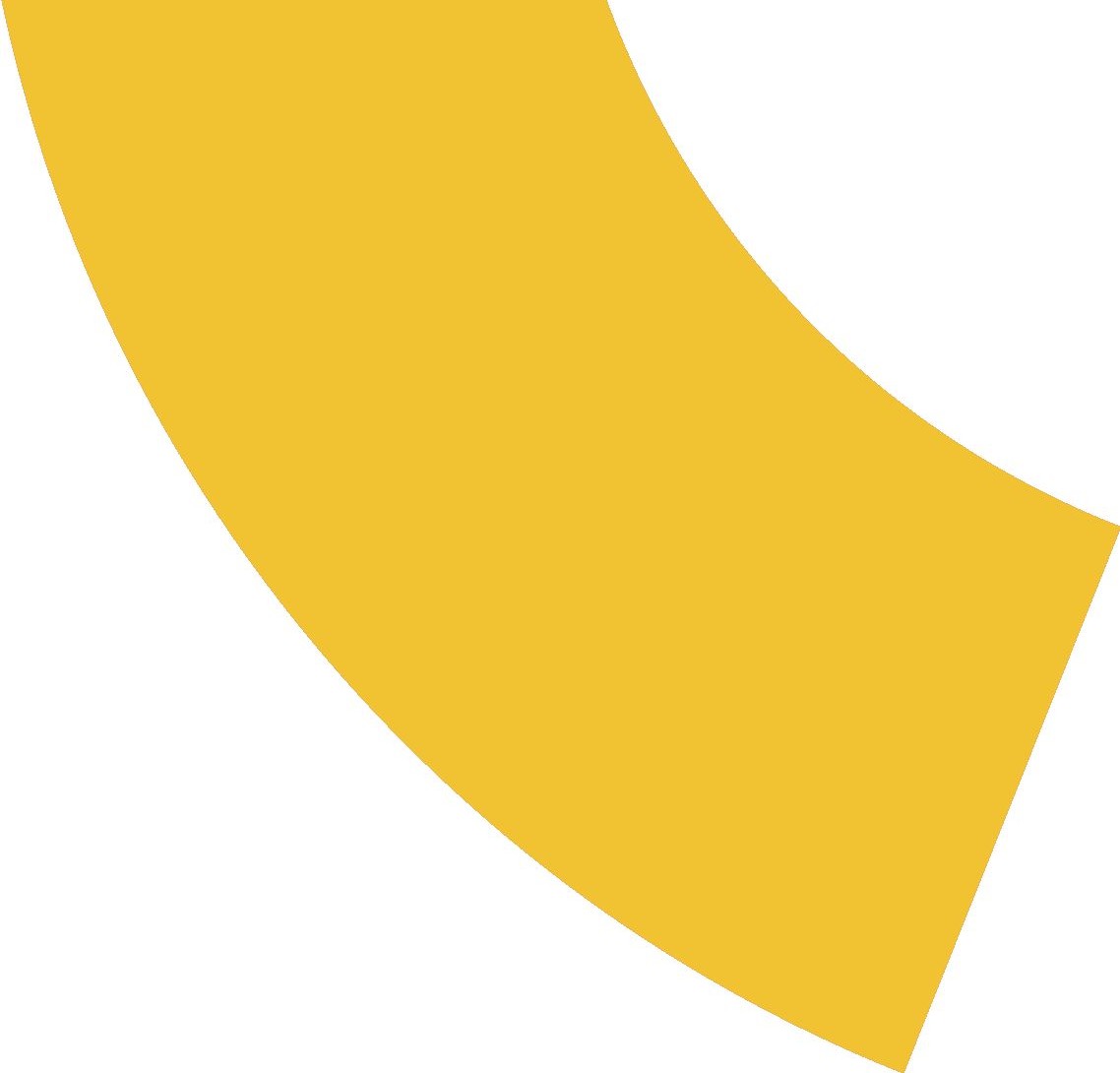 Bando Certiﬁcazione competenze 2023  Informazioni e riferimenti
Pagina informativa sul bando: in corso di pubblicazione sul sito camerale

E-mail per quesiti e chiarimenti:
formazionelavoro@br.camcom.it indicando nell'oggetto “BANDO CERTIFICAZIONE COMPETENZE “